Neuro-Ophthalmology for GP
Neuro-Ophthalmology for GP
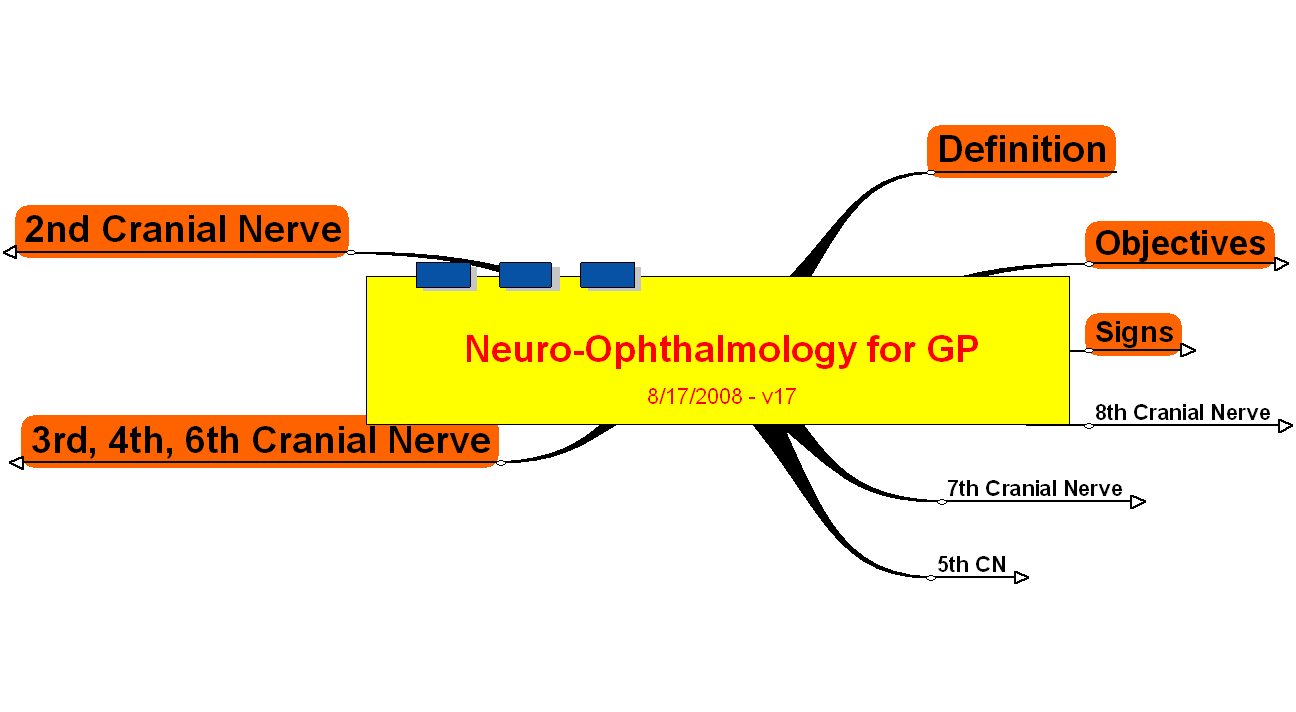 Objectives
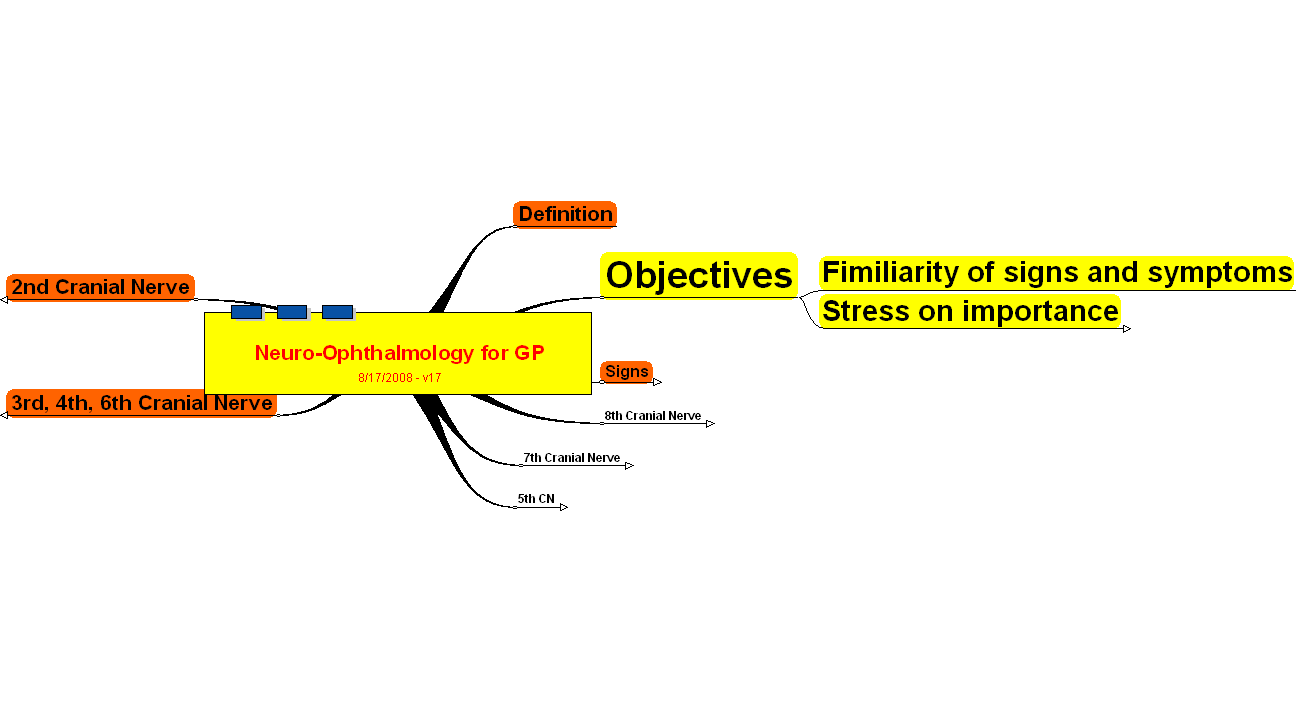 Stress on importance
Visual pathway
Pupil pathway
Clinical Entities
Clinical Entities
ON Swelling
Anisocoria
CN Palsy
3rd N Palsy
Aneurysm
4th N Palsy
Congenital
6th Nerve Palsy
Increased ICP
Ptosis
Congenital
Aquired
Neurogenic
Muscular
N-Muscular
Aponeurotic
Signs
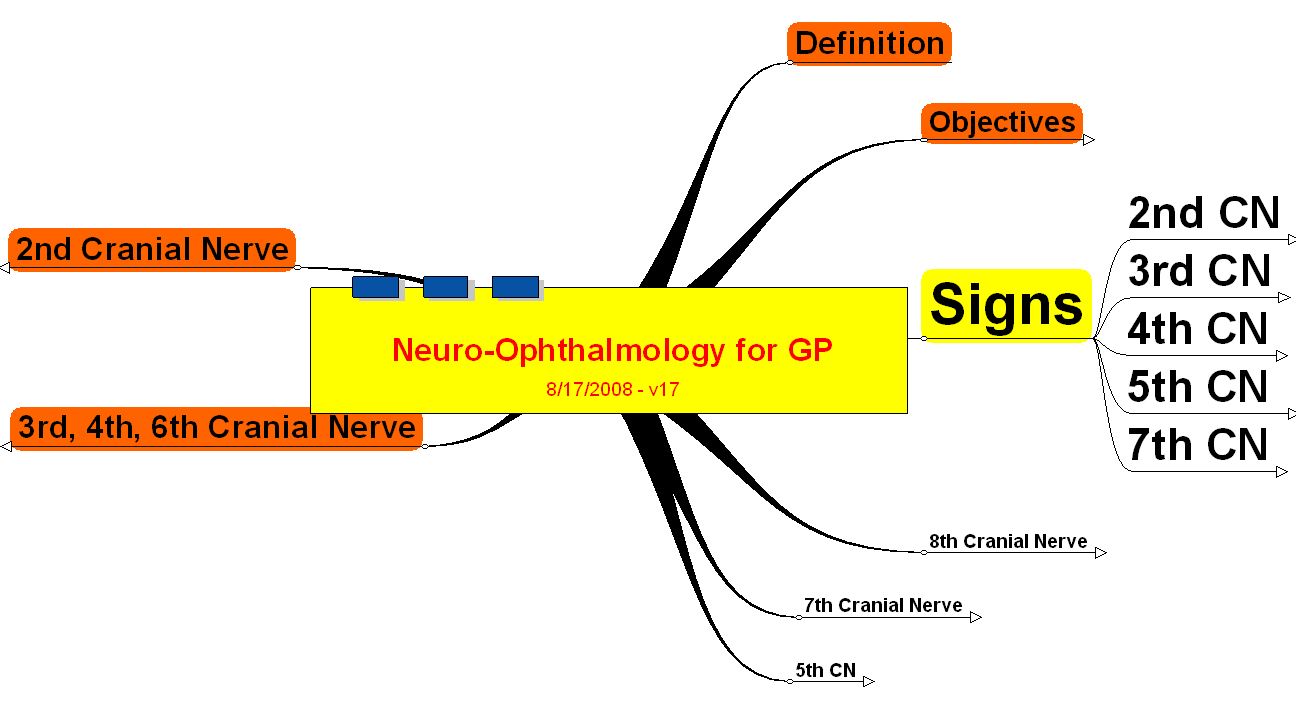 2nd CN
Optic Nerve Swelling
Optic Nerve Atrophy
Optic Nerve Cupping
RAPD
VA& VF Changes
3rd CN
Anisocoria
Hypotropia
Ptosis
Exotropia
Limitation of EOM
4th CN
Hypertropia
5th CN
Hyperasthesia
Hypoasthesia
Change in Appearance
7th CN
Lagophthlmos
8th Cranial Nerve
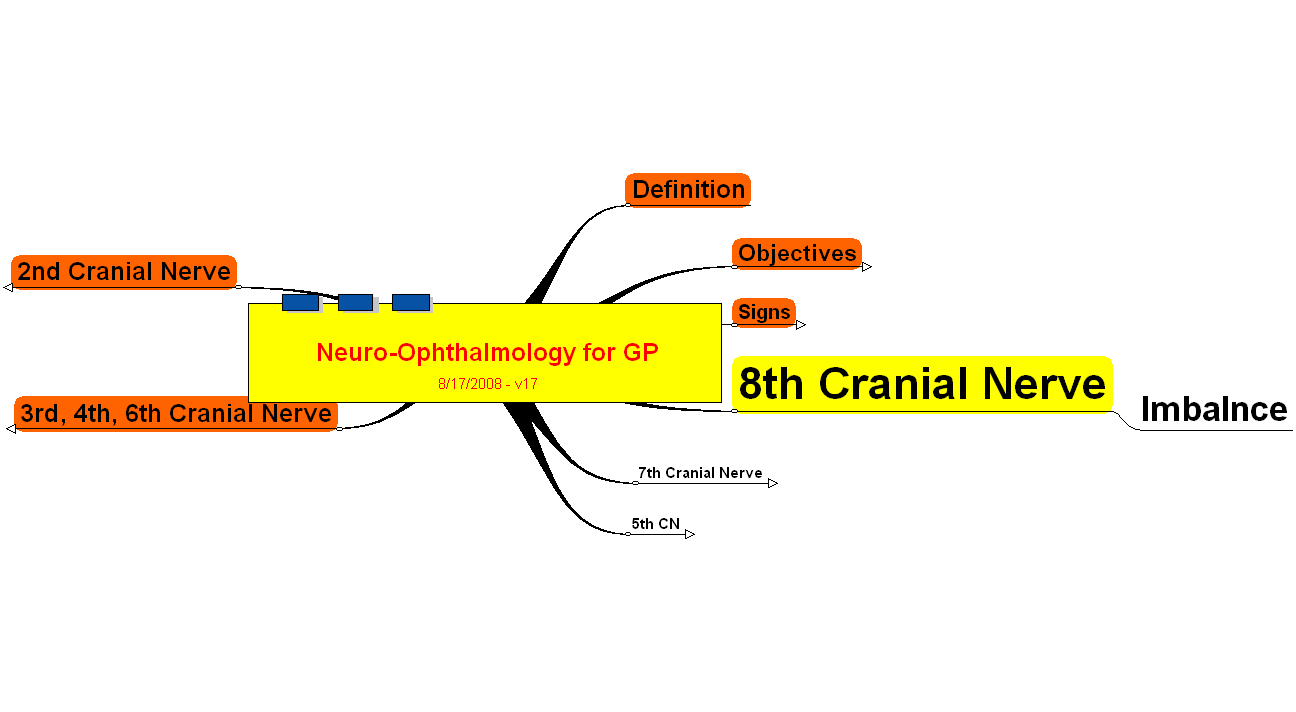 7th Cranial Nerve
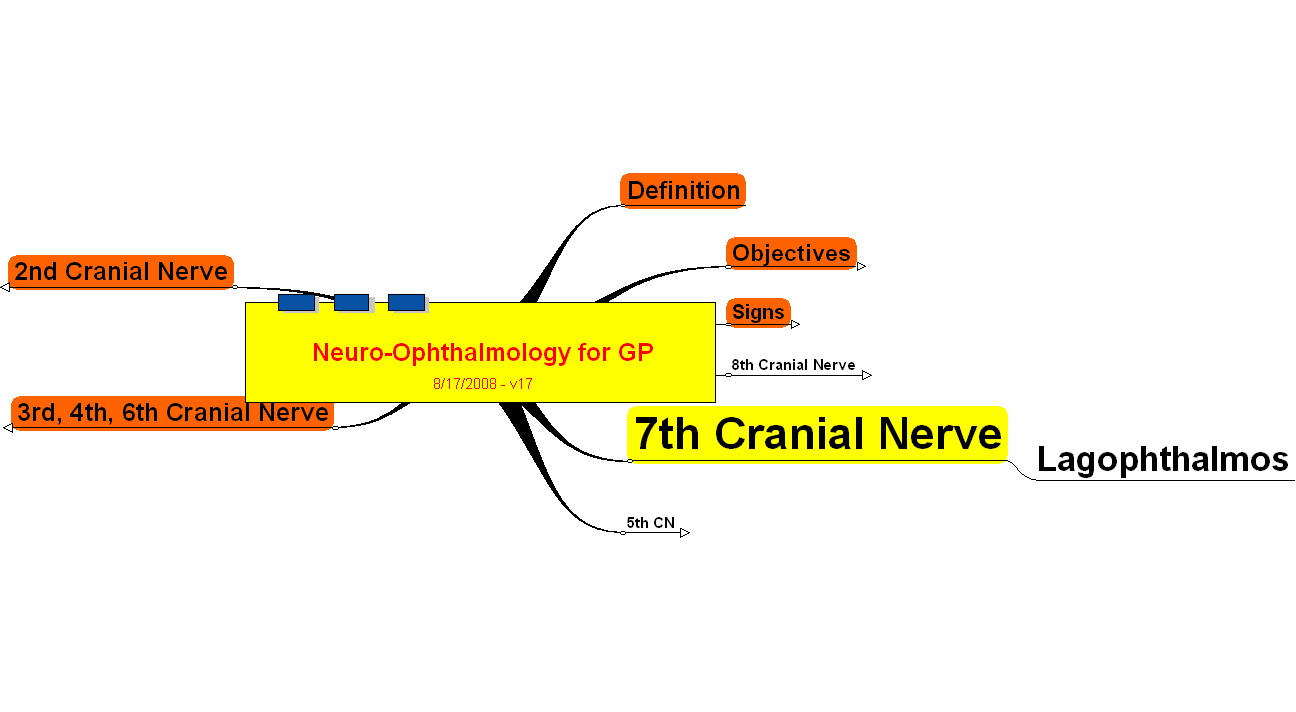 5th CN
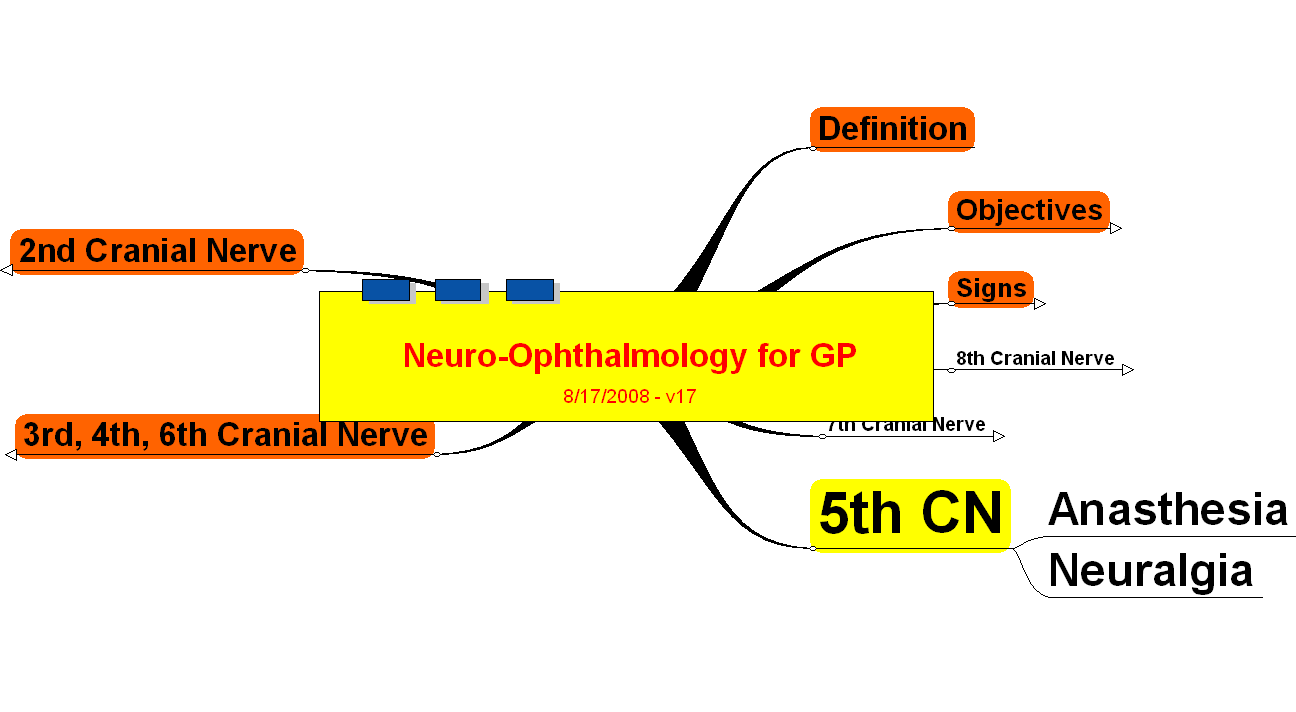 3rd, 4th, 6th Cranial Nerve
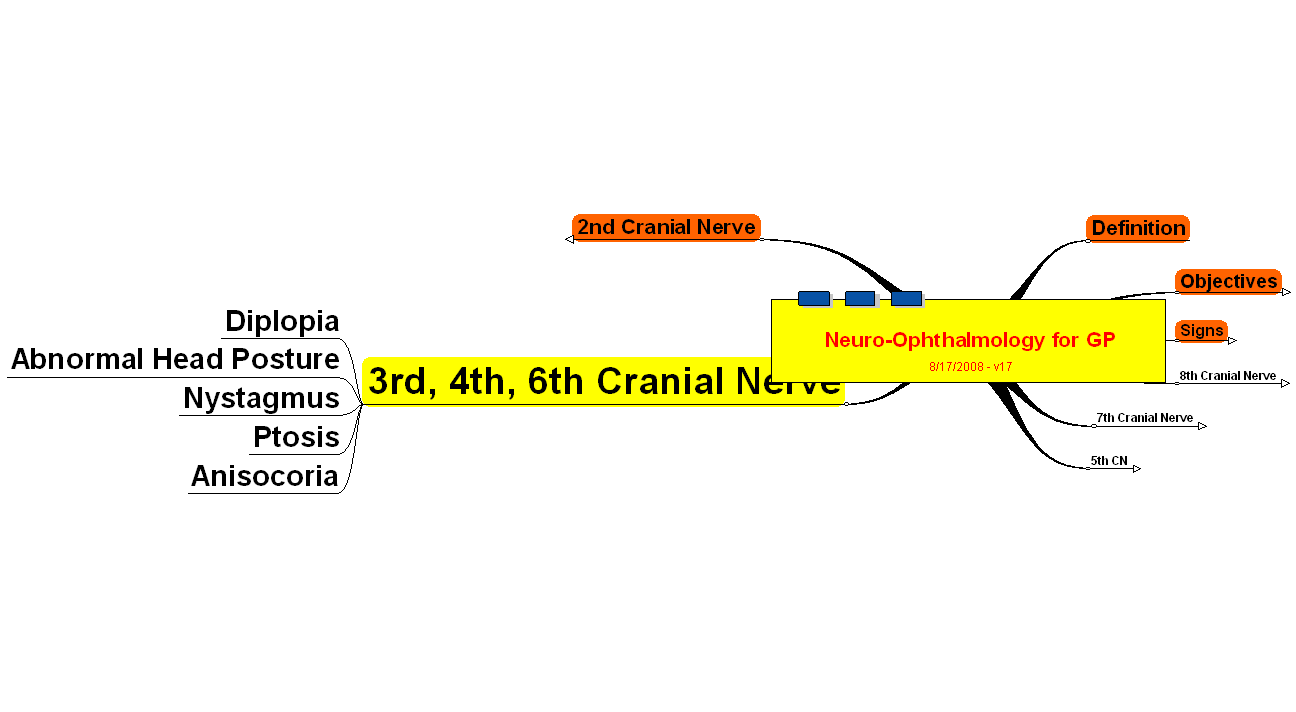 2nd Cranial Nerve
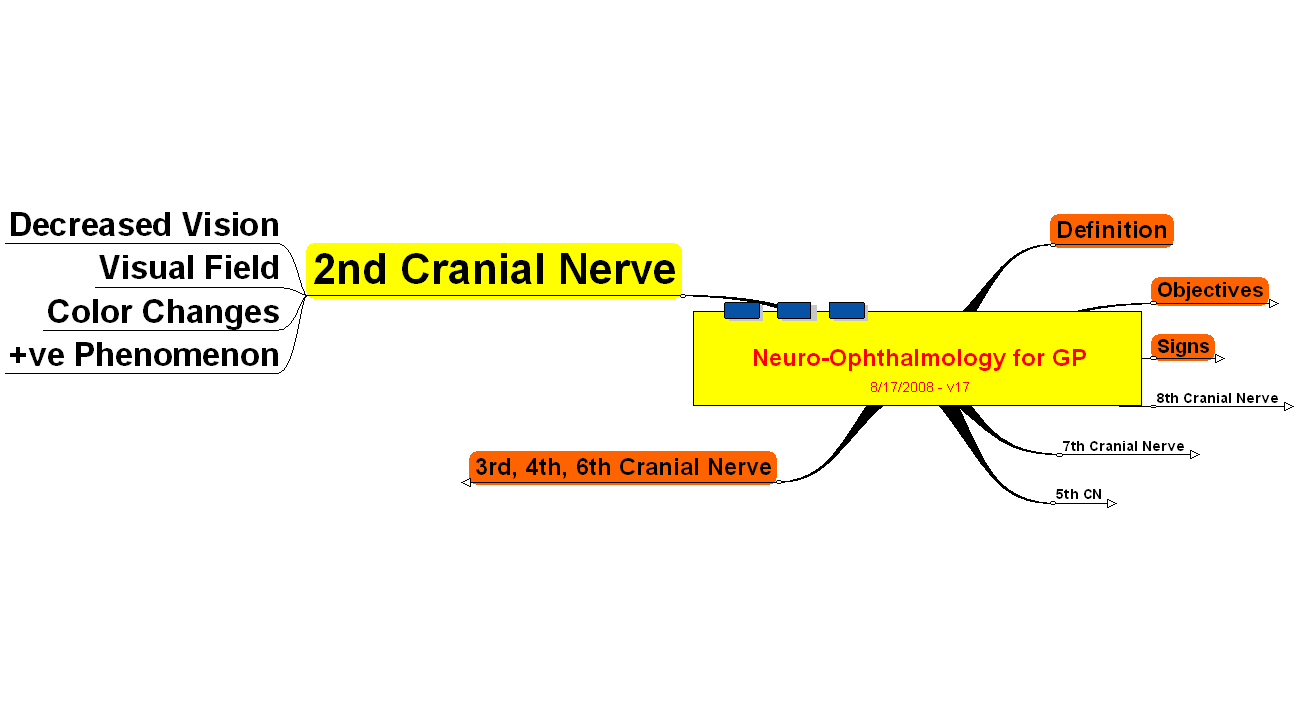 Neuro-Ophthalmology for GP
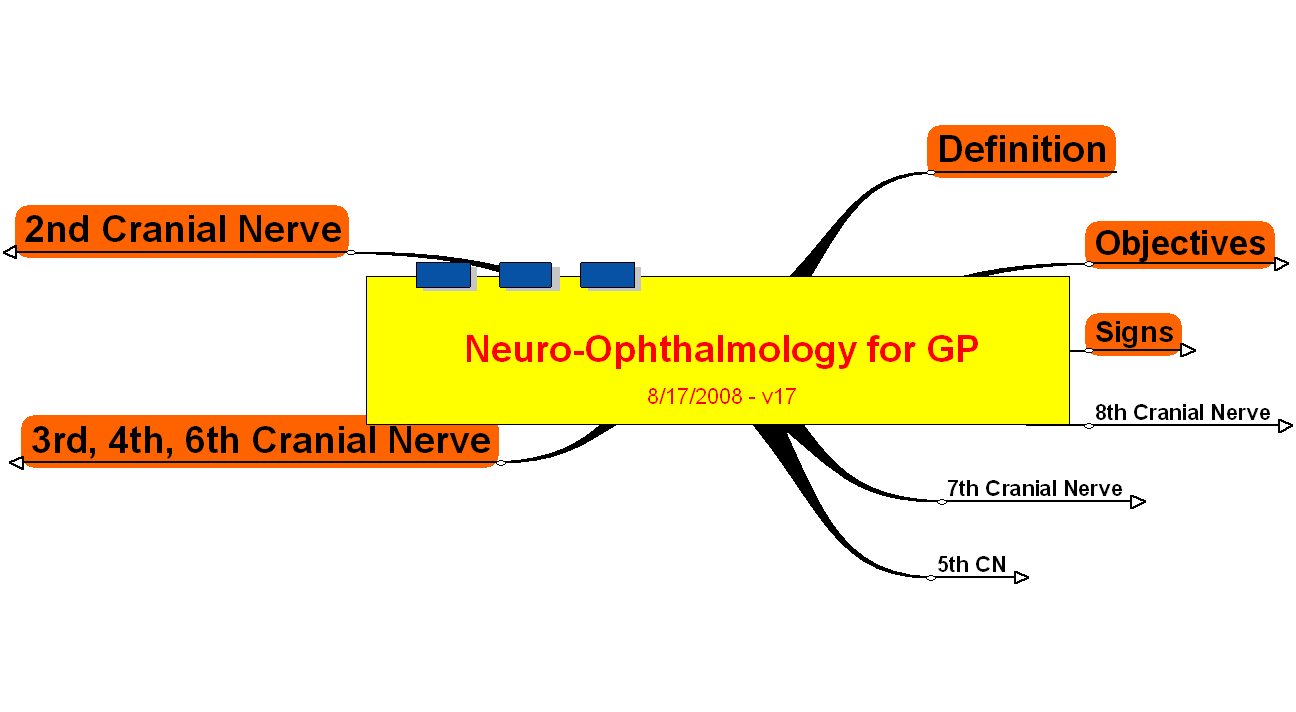 Neuro-Ophthalmology
Samir Jamal M.D, FRCSC
Neuro-Ophthalmology
Cupping
AHD
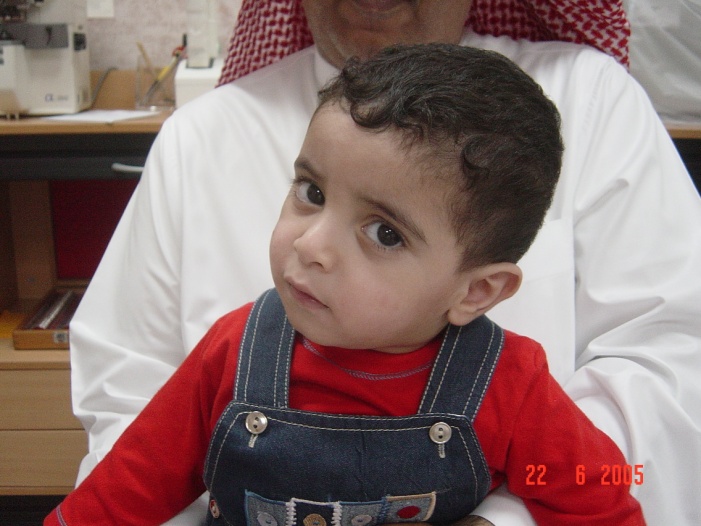 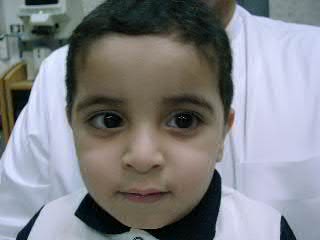 AHD
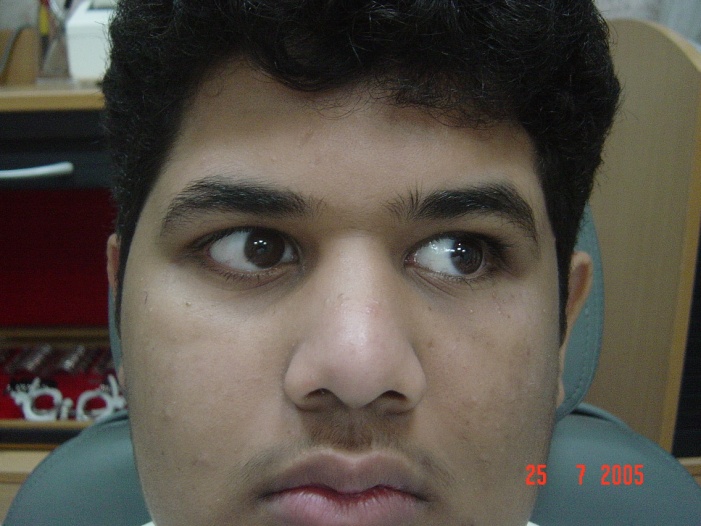 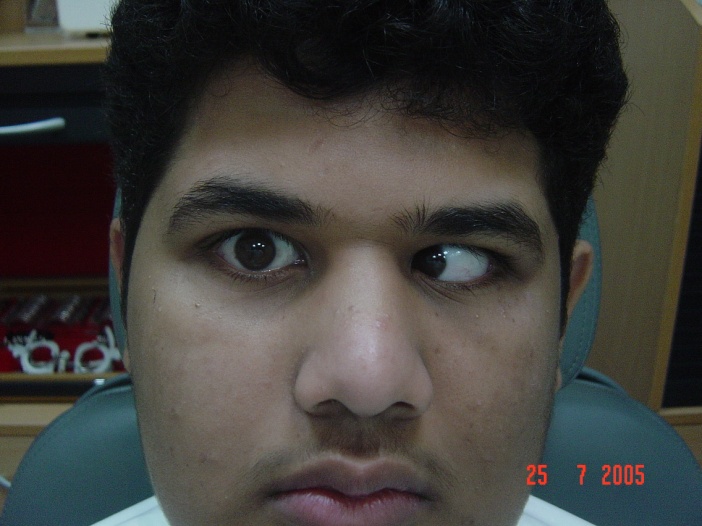 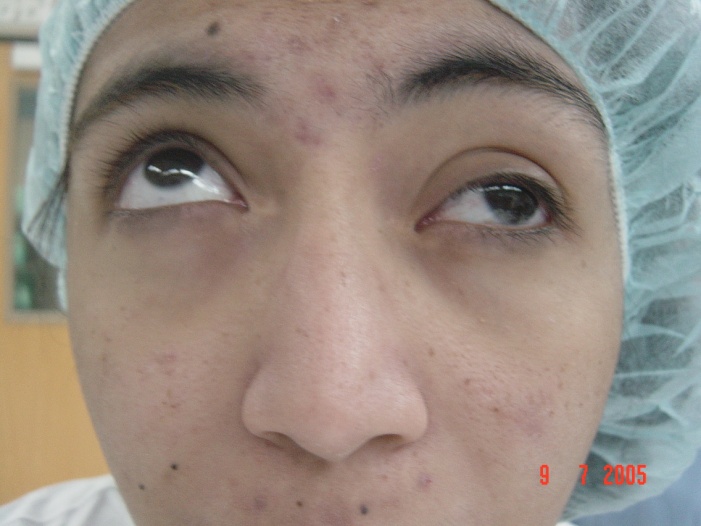 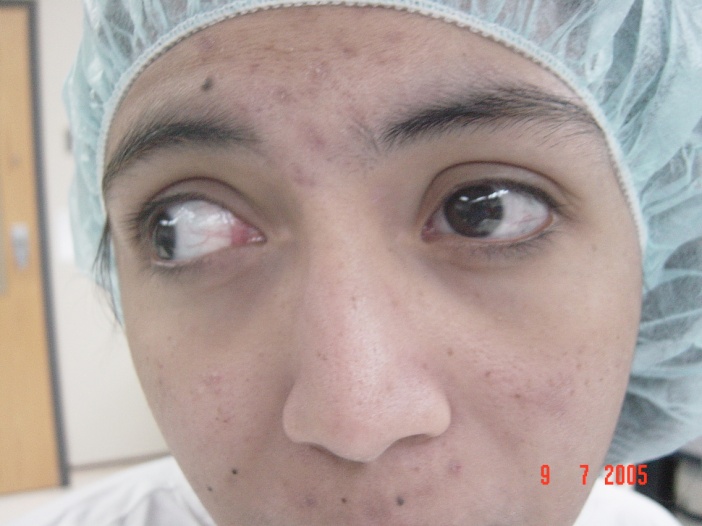 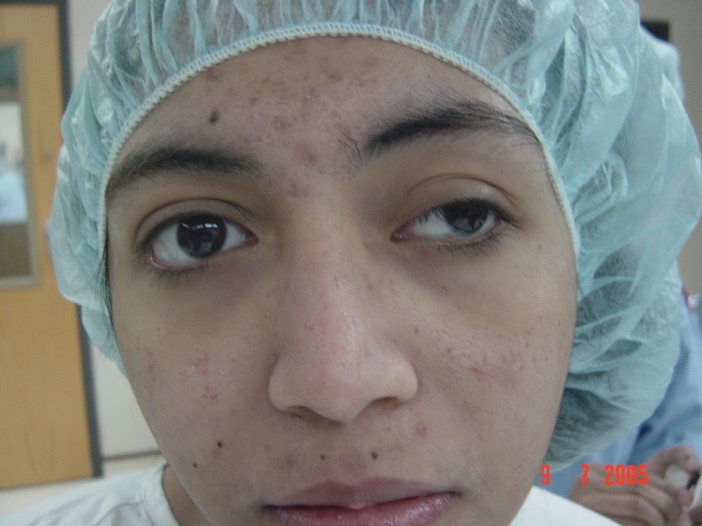 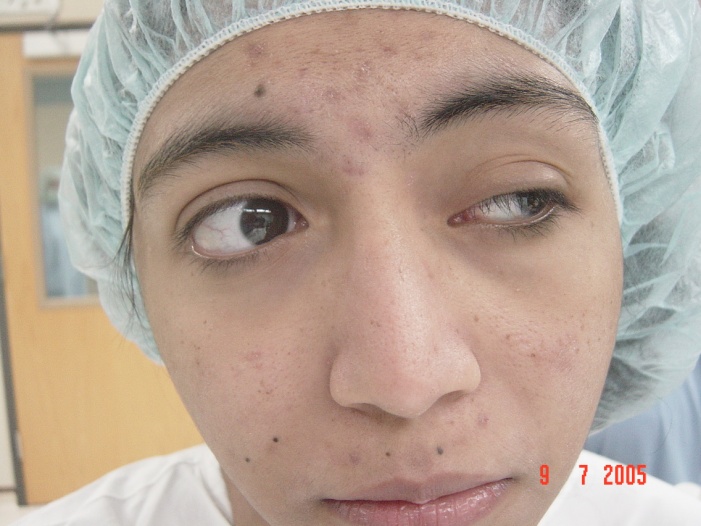 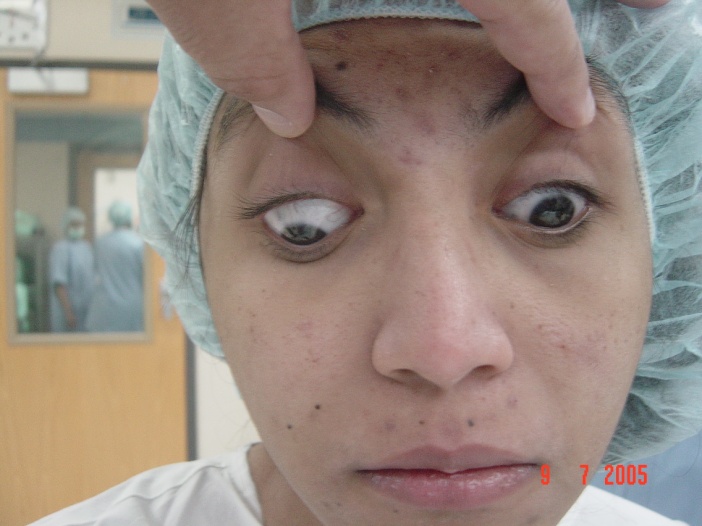 Describe the abnormal signs you can see in this slide
What is the differential diagnosis?
How do you manage?
[Speaker Notes: Third nerve palsy]